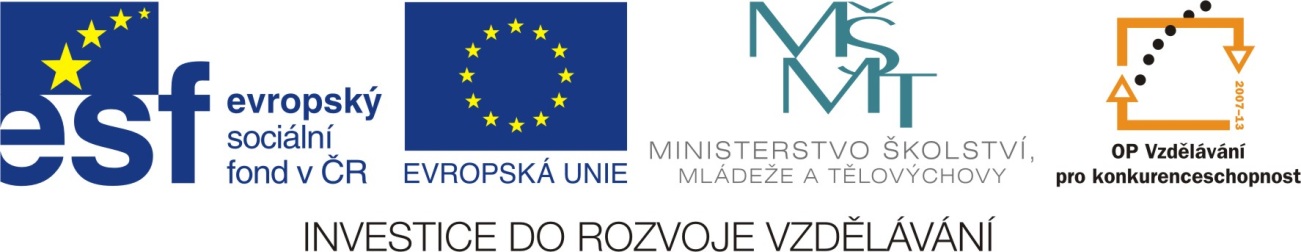 Jádro atomu
Připomeňme si, že jádro atomu je vzhledem k velikosti atomu velmi malé (100 000 krát menší).
V roce 1932 byla objevena nová částice – neutron. Je to částice s přibližně stejnou hmotností jako proton, nemá však elektrický náboj. Protony a neutrony nazýváme nukleony.
Celkový počet protonů a neutronů označujeme A. Je to nukleonové číslo.
Počet protonů v jádře označujeme Z. 
Je to protonové číslo.
+
+
+
+
+
+
Ve zbytku neutrálního atomu – v obalu – je Z elektronů.
Jádro na obr. má Z = 6 a A = 12. Jedná se o jádro atomu uhlíku.
Jádro atomu
Protony jsou kladné, jejich náboj je roven elementárnímu náboji e.
Neutrony jsou bez náboje.
Elektrony mají náboj záporný –e.
Hmotnost protonu 
je 0,000 000 000 000 000 000 000 000 001 67 kg. 
Neutron má hmotnost o něco málo větší než proton.
Elektron má hmotnost přibližně 1800 krát menší než proton.
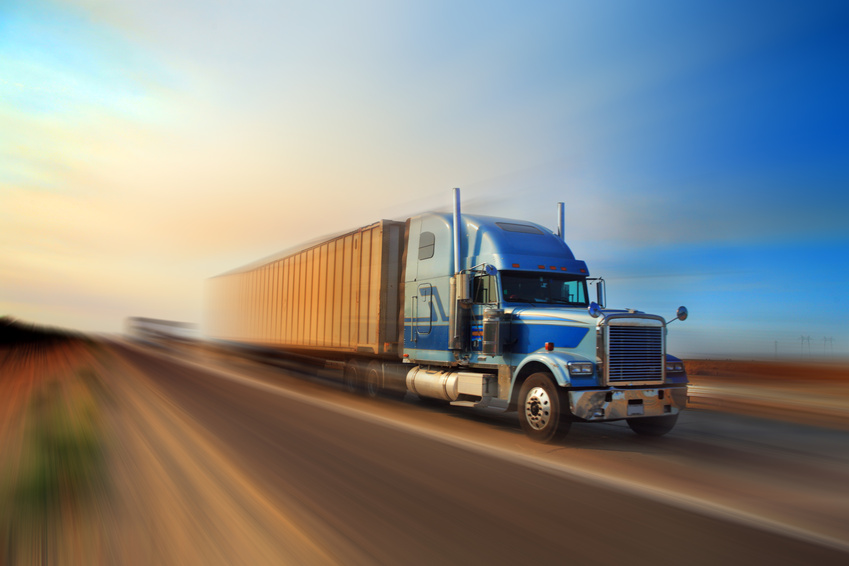 Kdyby se vyrobila špendlíková hlavička jen z nukleonů, měla by hmotnost 1 000 000 t!
1 000 000 t je hmotnost stejná
jako 50 000 naložených kamionů!
Jádro atomu
Látce, která je složena z atomů se stejným Z i stejným A, říkáme nuklid.
Atom nuklidu se značí následovně:
Nukleonové číslo
Např. nuklid uhlíku:
Chemická značka prvku
+
+
+
+
+
+
Protonové číslo
Jádro atomu
Atomy stejného prvku mají stejný počet protonů (mají stejné protonové číslo Z). Mohou se však lišit počtem neutronů (mají různé nukleonové číslo A). Tyto odlišné druhy jednoho prvku nazýváme izotopy.
Prohlédněte si např. jádra izotopů vodíku.
+
+
+
supertěžký vodík
(tritium)
lehký vodík
(protium)
těžký vodík
(deuterium)
Jádro atomu
Počet nukleonů
Počet protonů
Protonů: 92
Neutronů: 238 – 92 = 146
Elektronů: 92 (atom je elektricky neutrální  počet protonů = počet elektronů)
Jádro atomu
Použité zdroje:
RAUNER, Karel, Václav HAVEL a Miroslav RANDA. NAKLADATELSTVÍ FRAUS. Fyzika 9: učebnice pro základní školy a víceletá gymnázia. 1. vydání. Plzeň: Fraus, 2007. ISBN 978-80-7238-617-8.
MICROSOFT CORPORATION. Obrázky a jiný obsah [online]. 2012 [cit. 2012-01-01]. Dostupné z: http://office.microsoft.com